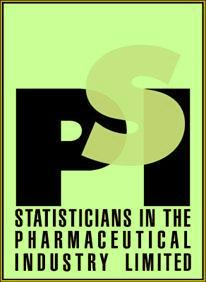 Toxicology SIG
Workshop 2017
14-15th MarchHeathrow, UK
The Toxicology SIG provides a forum for statisticians working in regulatory and investigative toxicology to discuss issues and interact with one another.

This 1.5-day workshop will involve approximately 
20 statisticians, focusing on discussions around 
“best practice” in the statistical analysis of 
various data types.

The cost is £236 per delegate, inclusive of food and one night’s accommodation.

Topics to be discussed include:-
Repeated measures for Toxicology
Historical Control Data/outliers/control charts
Outlier determination
Carcinogenicity studies
Impact on label of running transgenic studies instead of 2x2 year studies
How to deal with treated groups sacrificed earlier than control
How do we empower our scientists to do some routine analyses, whilst also ensuring quality of results?

Please contact Gareth Thomas (gareth.thomas@envigo.com) if you would like to register, or for further information. 
Registration deadline 27th January 2017